Calculus I for MGMT – Functions & GraphsFunctional Models
Mathematics for Management
Supplementary Electronic Materials
Functions & Graphs
Functions
The Graph of a Function
Lines & Linear Functions
Functional Models
Mathematical modeling covers the process of solving a real-world situation by means of mathematical methods (1/ 3)
Formulation
Economic
Problem
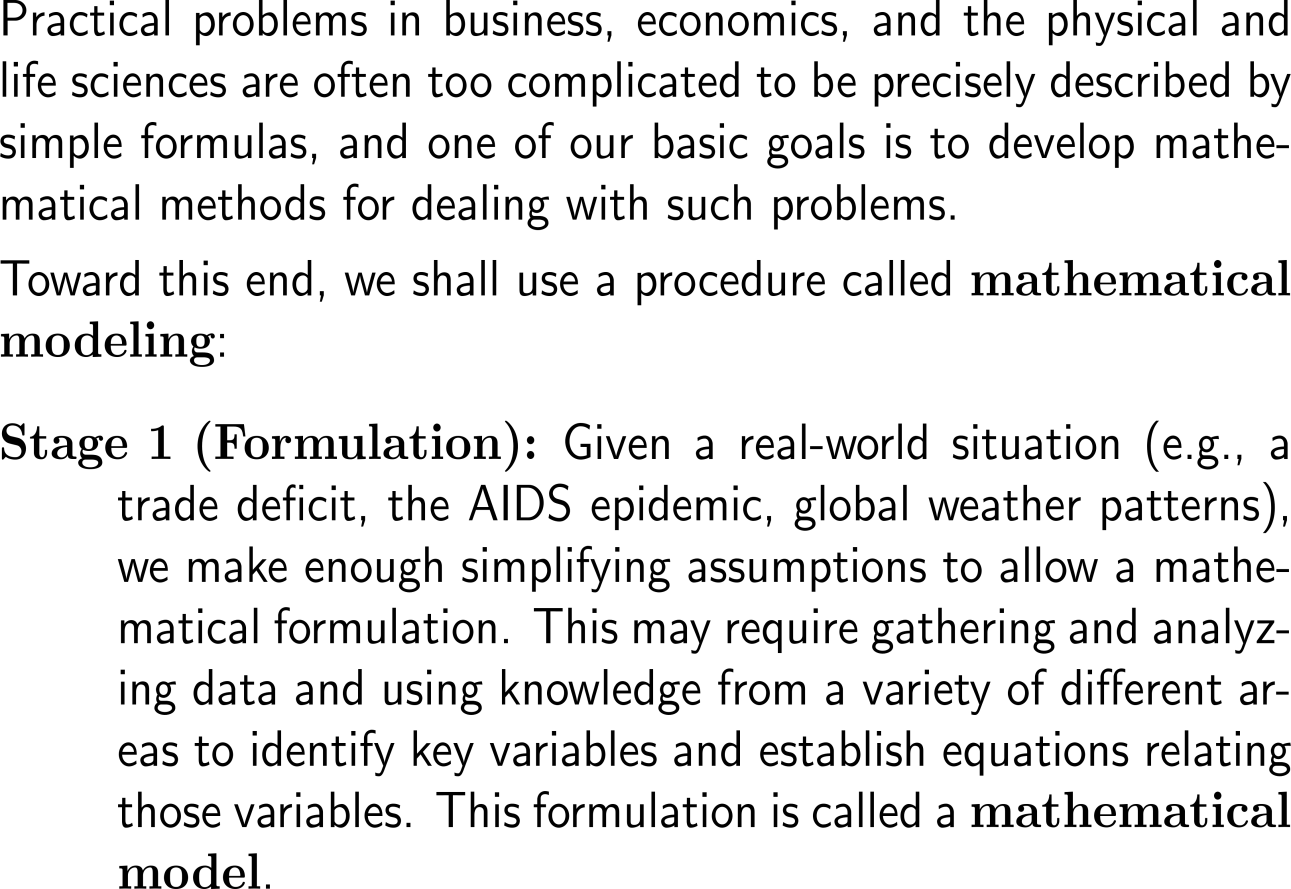 Adjustments
Math. Model
Testing
Analysis
Simulation
Solution
Predictions
Inter-pretation
Communication
Mathematical modeling covers the process of solving a real-world situation by means of mathematical methods (2/ 3)
Formulation
Economic
Problem
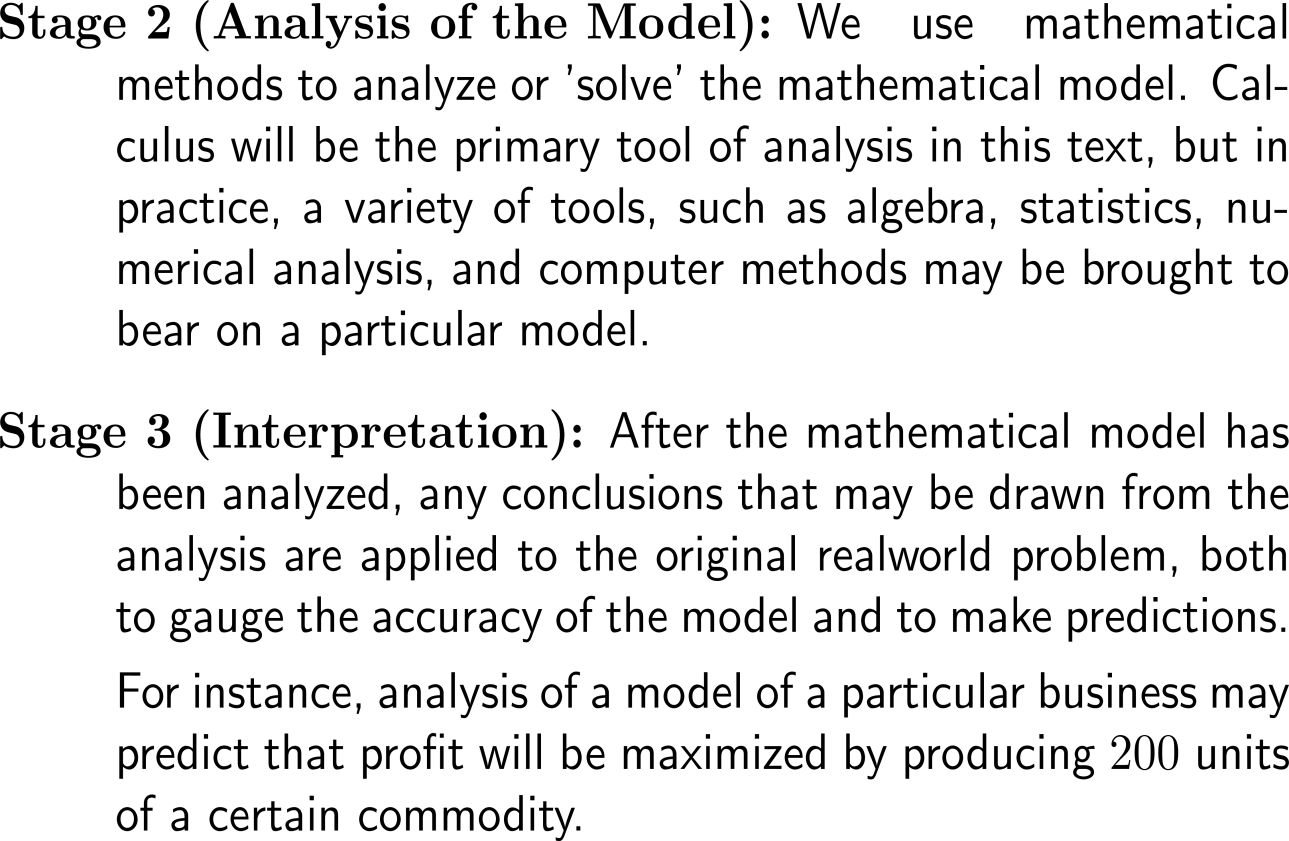 Adjustments
Math. Model
Testing
Analysis
Simulation
Solution
Predictions
Inter-pretation
Communication
Mathematical modeling covers the process of solving a real-world situation by means of mathematical methods (3/ 3)
Formulation
Economic
Problem
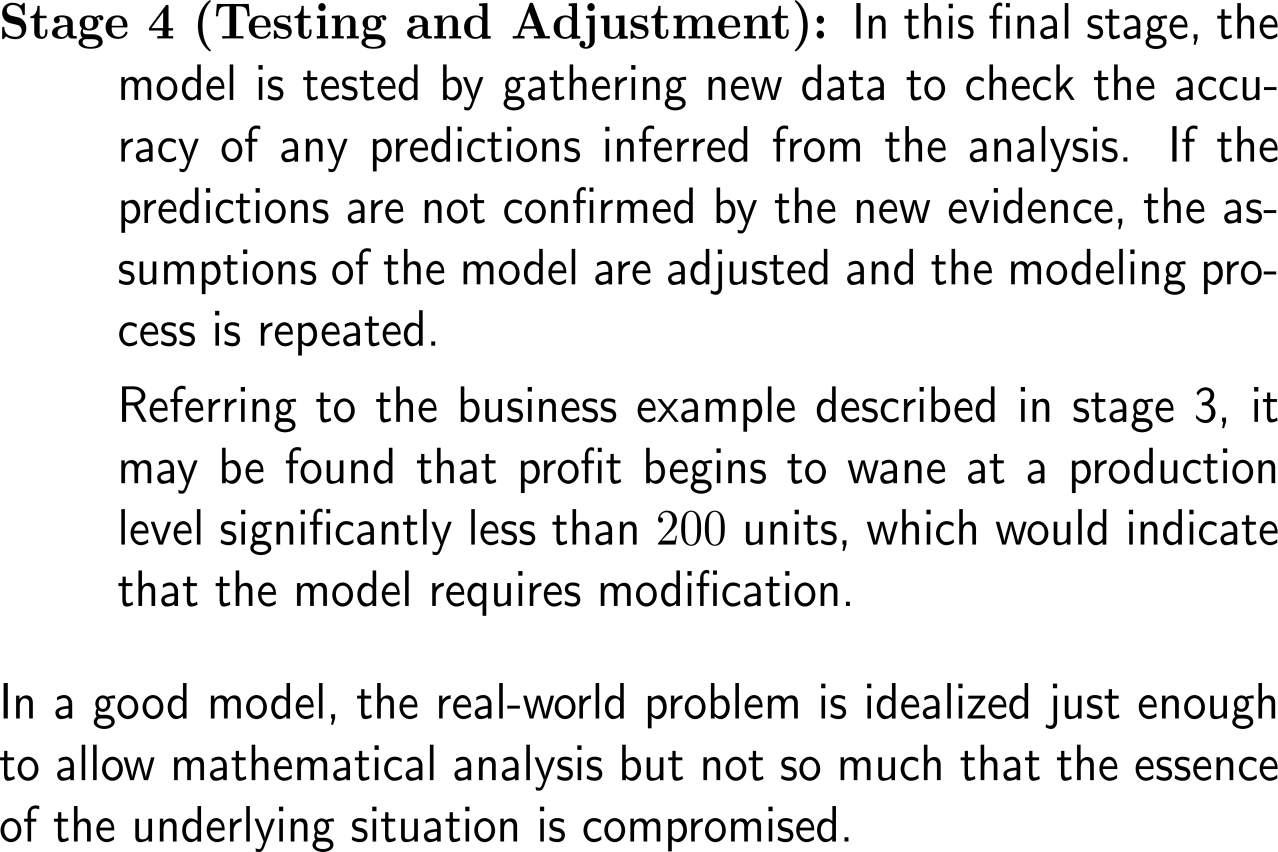 Adjustments
Math. Model
Testing
Analysis
Simulation
Solution
Predictions
Inter-pretation
Communication
Two varying quantities are said to be in a relation of proportionality if their product or ratio yields a constant
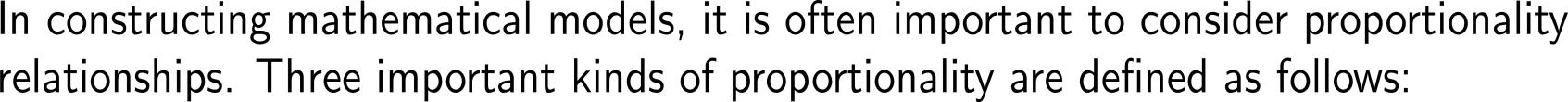 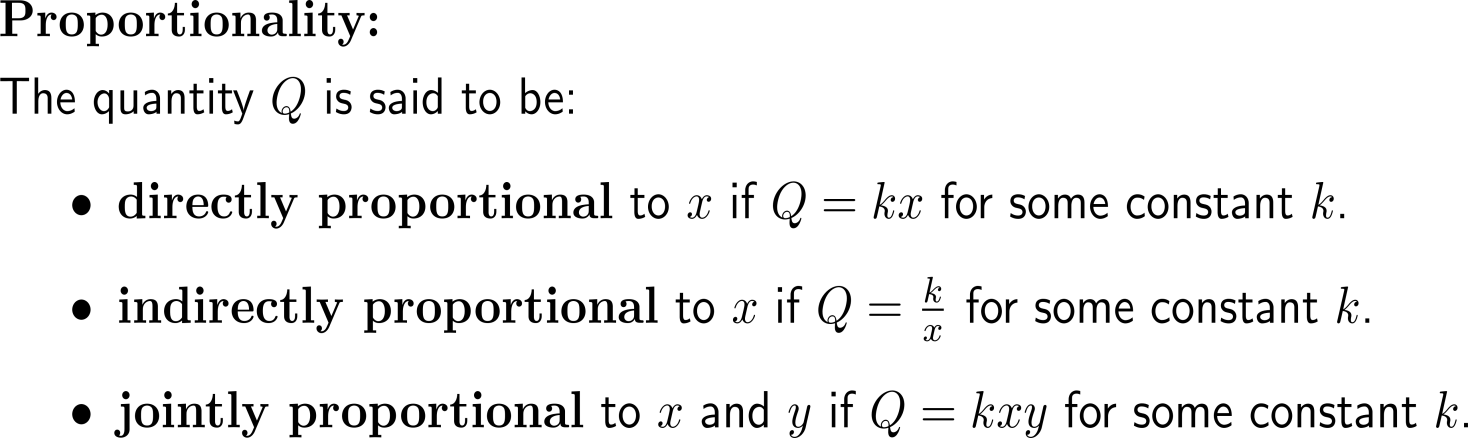 Example:Modeling with Proportionality
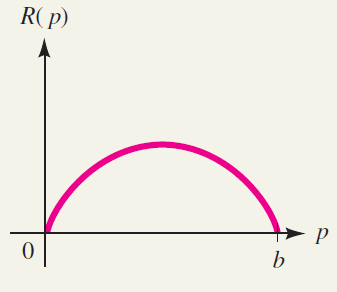 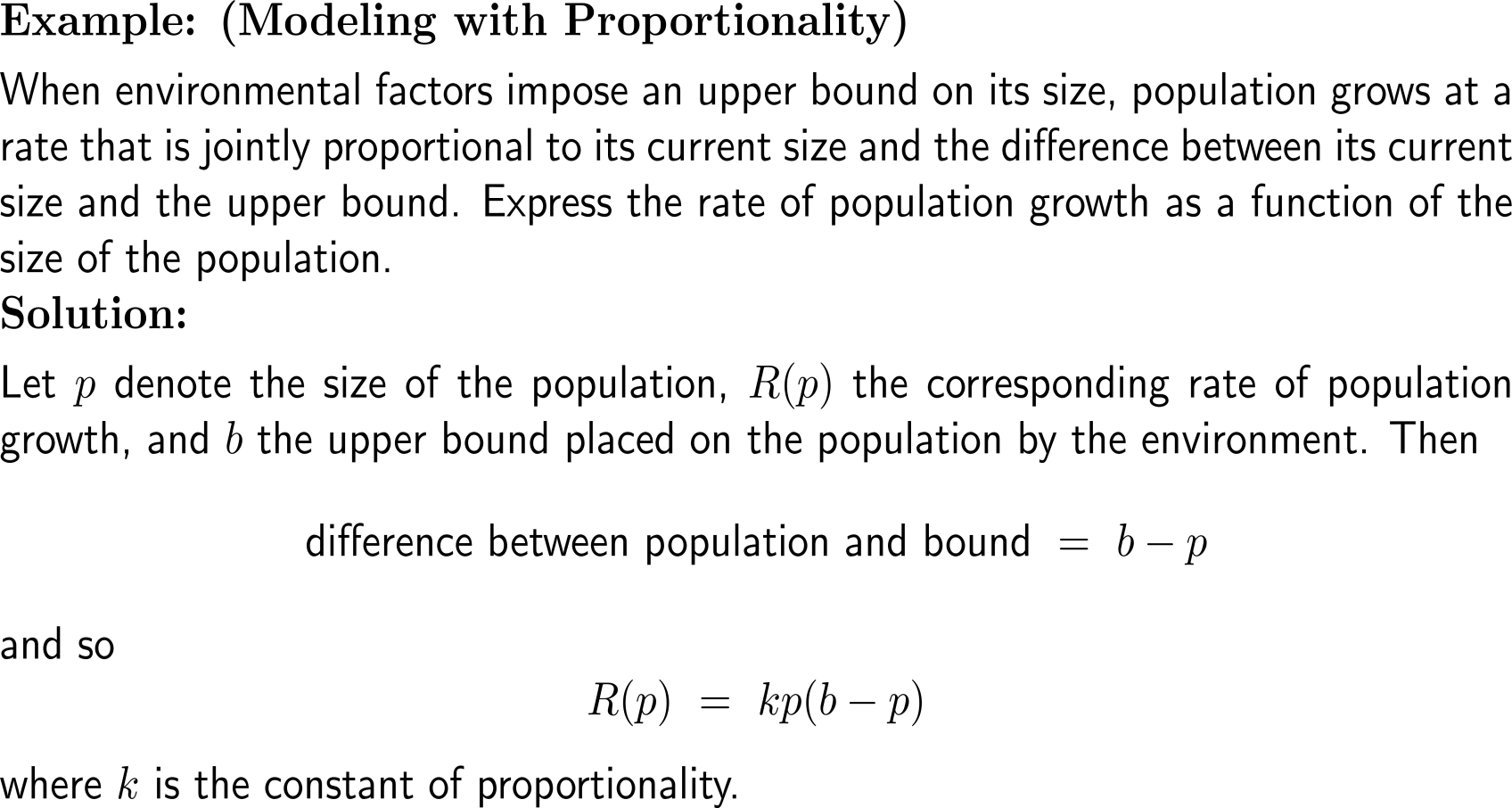 The rate of bounded population growth:
R(p) = kp(b – p).
Market equilibrium: in a competitive market environment, supply tends to equal demand (1/ 2)
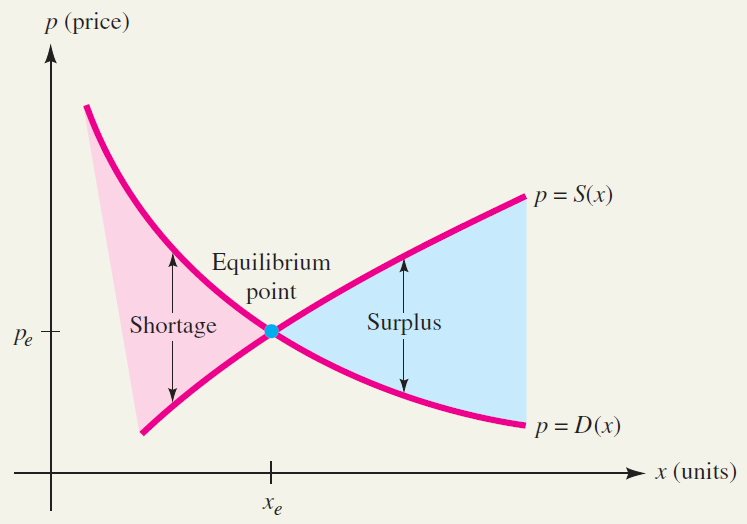 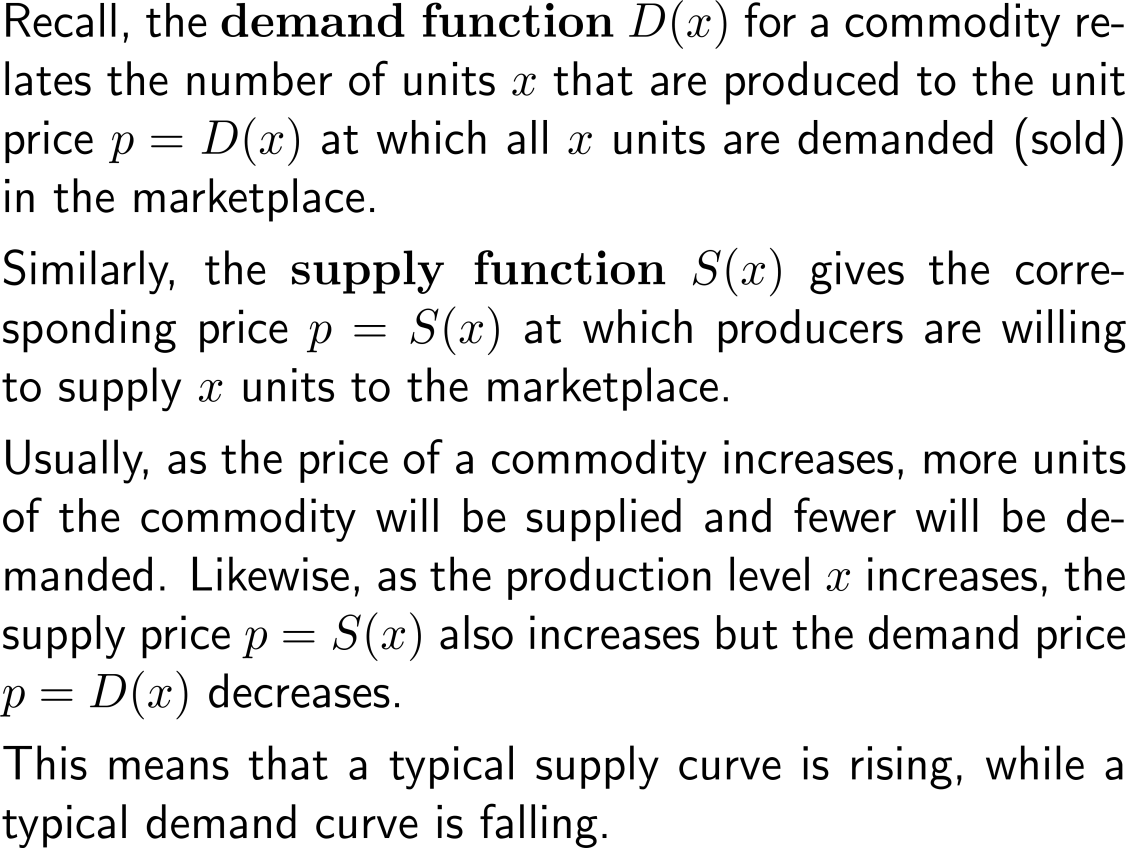 Market Equilibrium
Market equilibrium occurs when supply equals demand
Market equilibrium: in a competitive market environment, supply tends to equal demand (2/ 2)
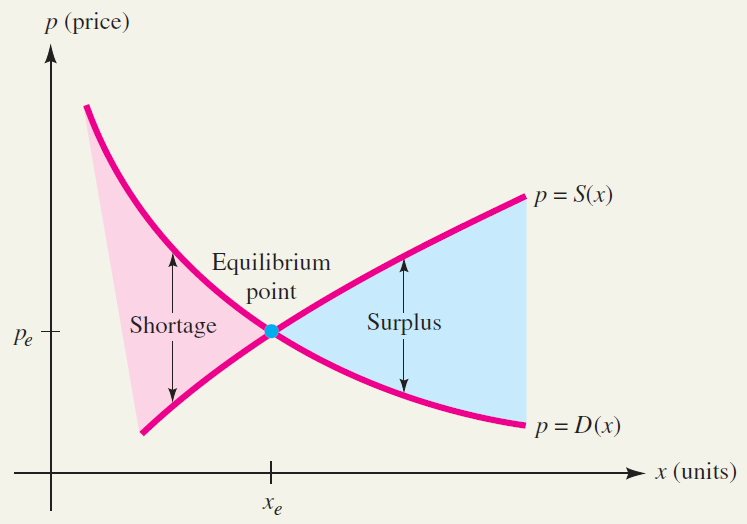 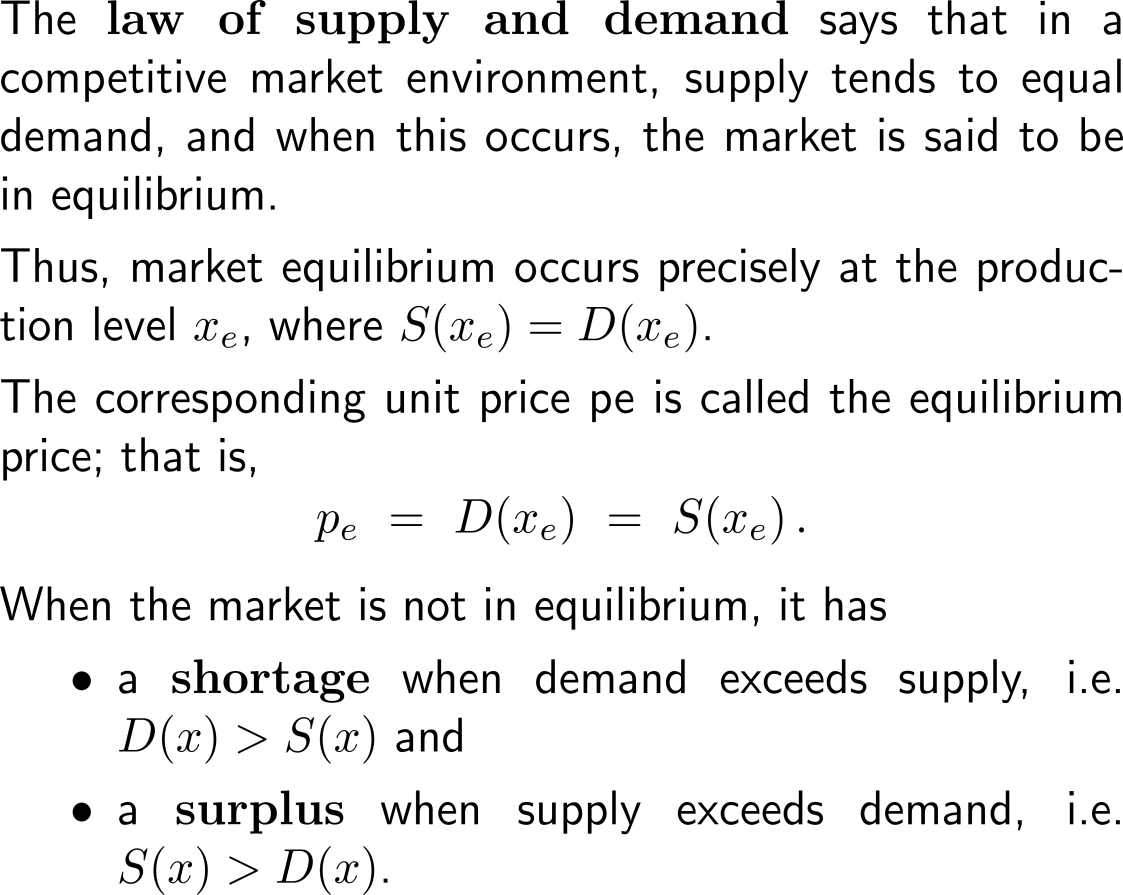 Market Equilibrium
Market equilibrium occurs when supply equals demand
Example:Modeling market equilibrium
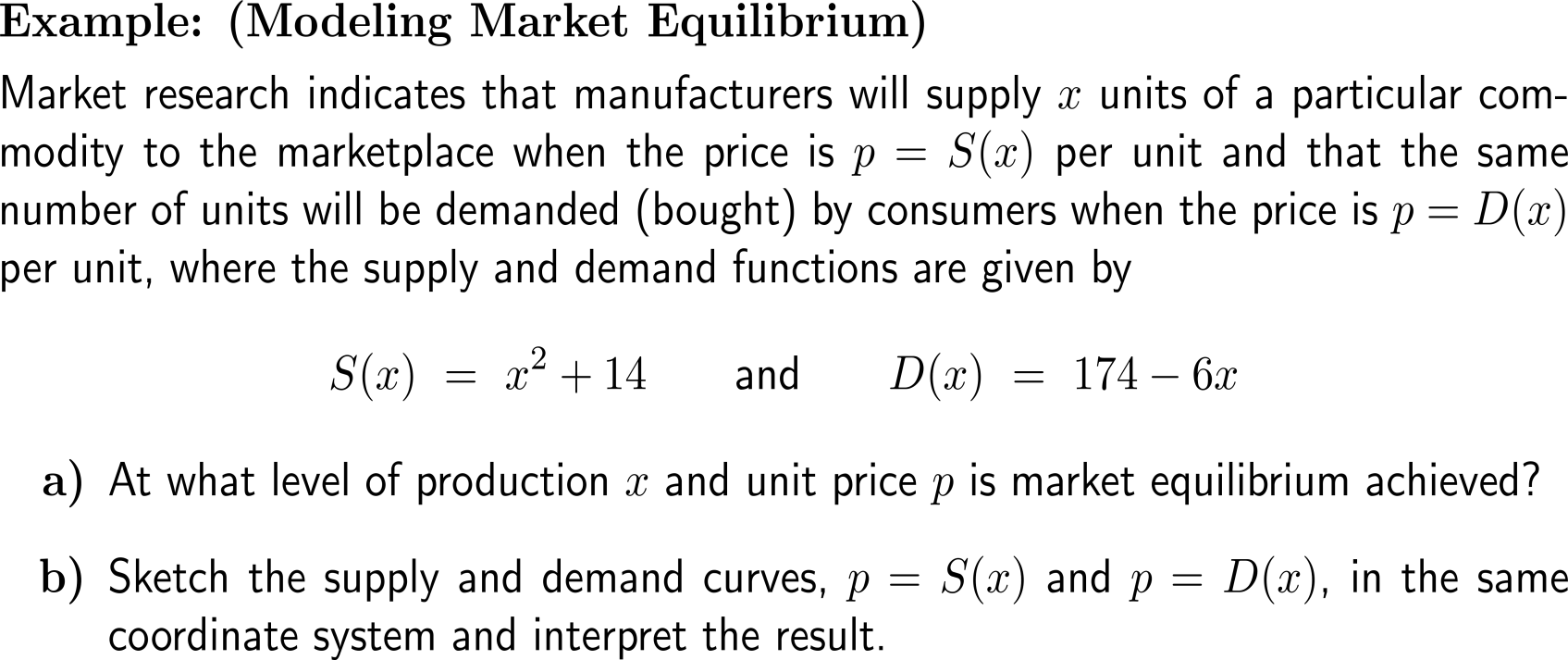 Example:Modeling market equilibrium
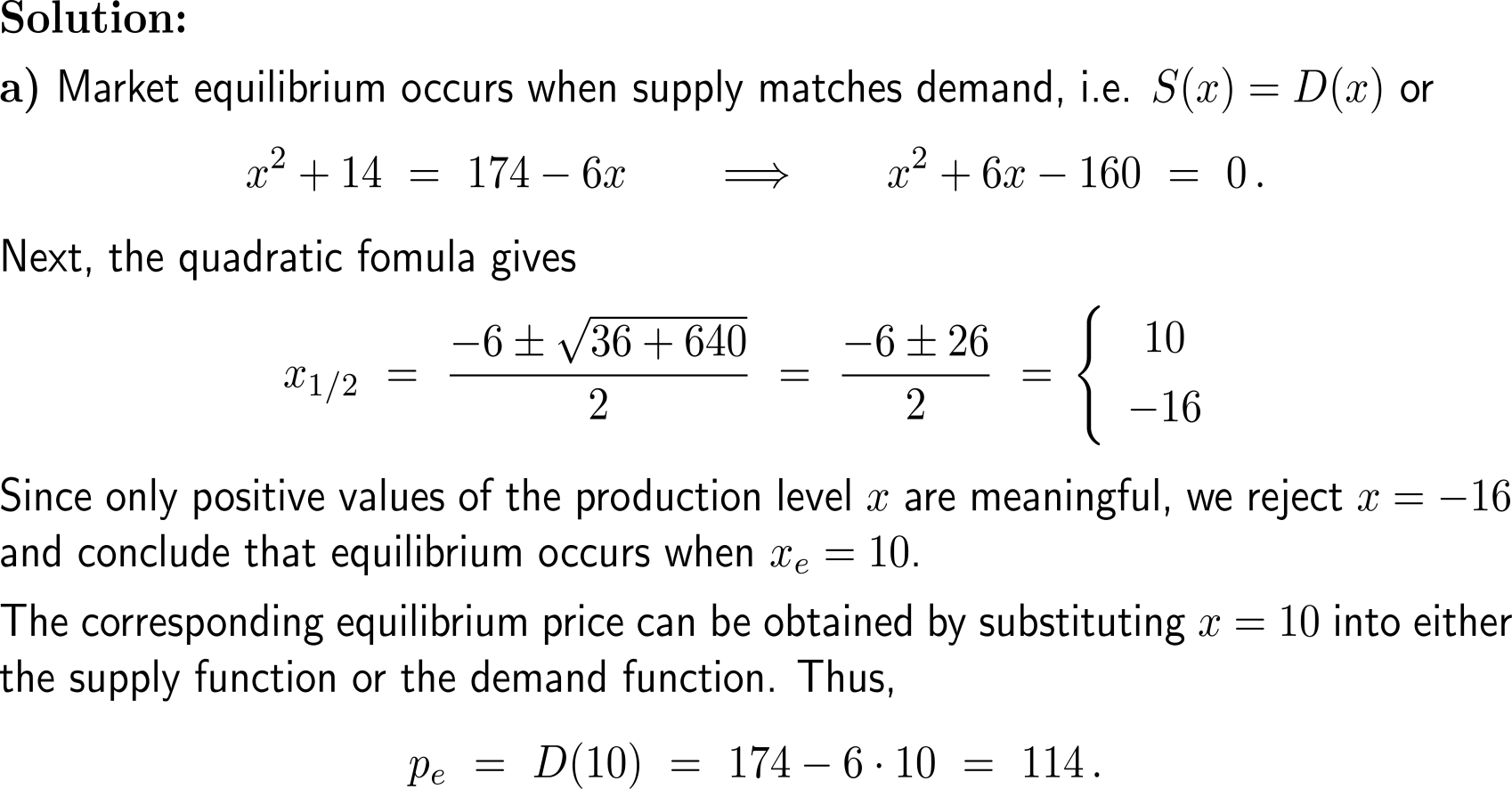 Example:Modeling market equilibrium
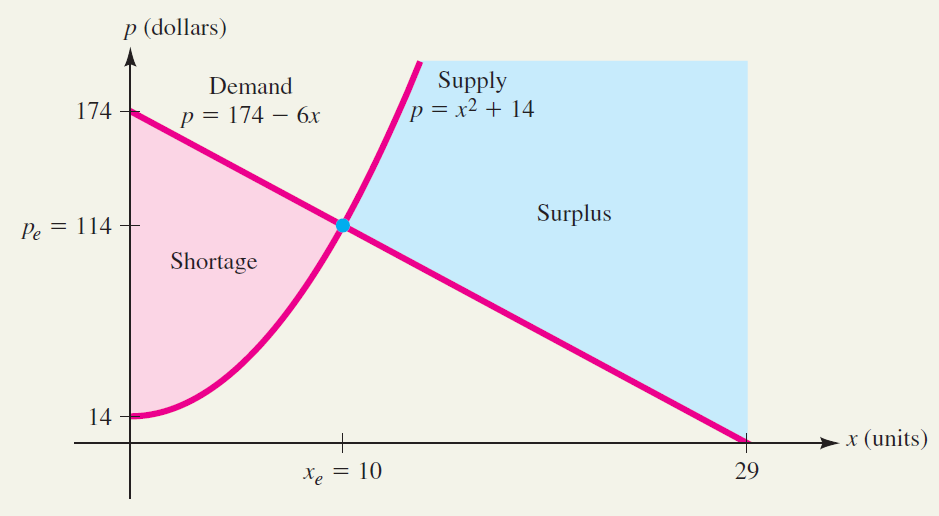 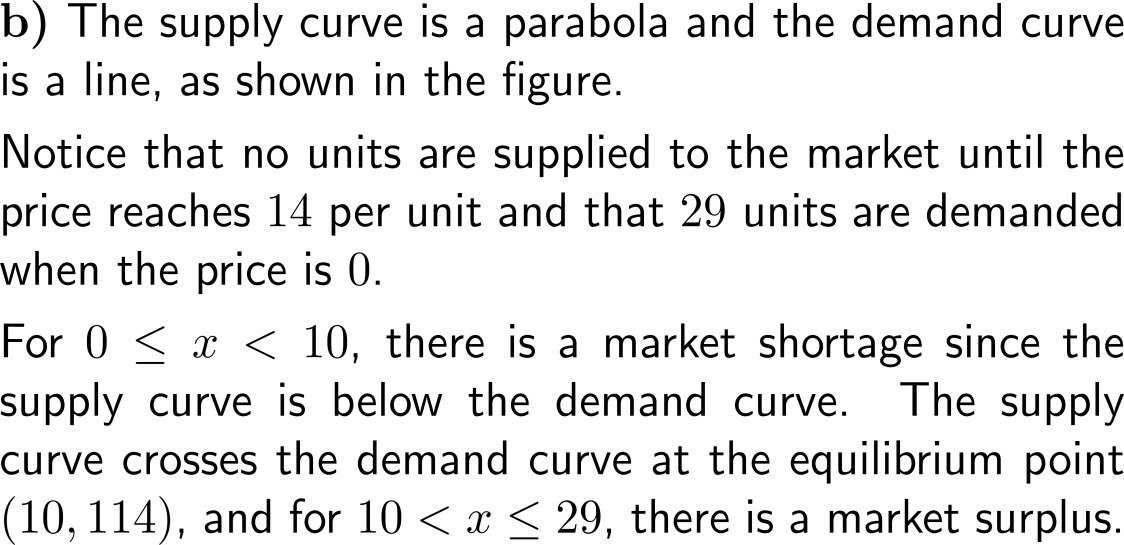 Supply, demand, and equilibrium point for our example
Break-even analysis: revenue (over) compensates costs
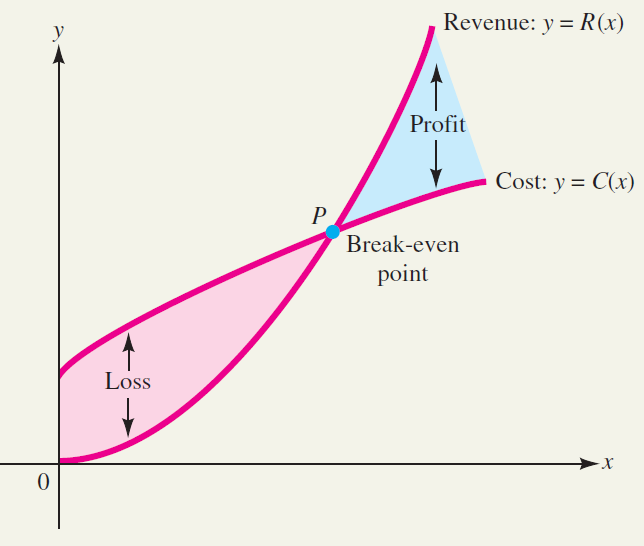 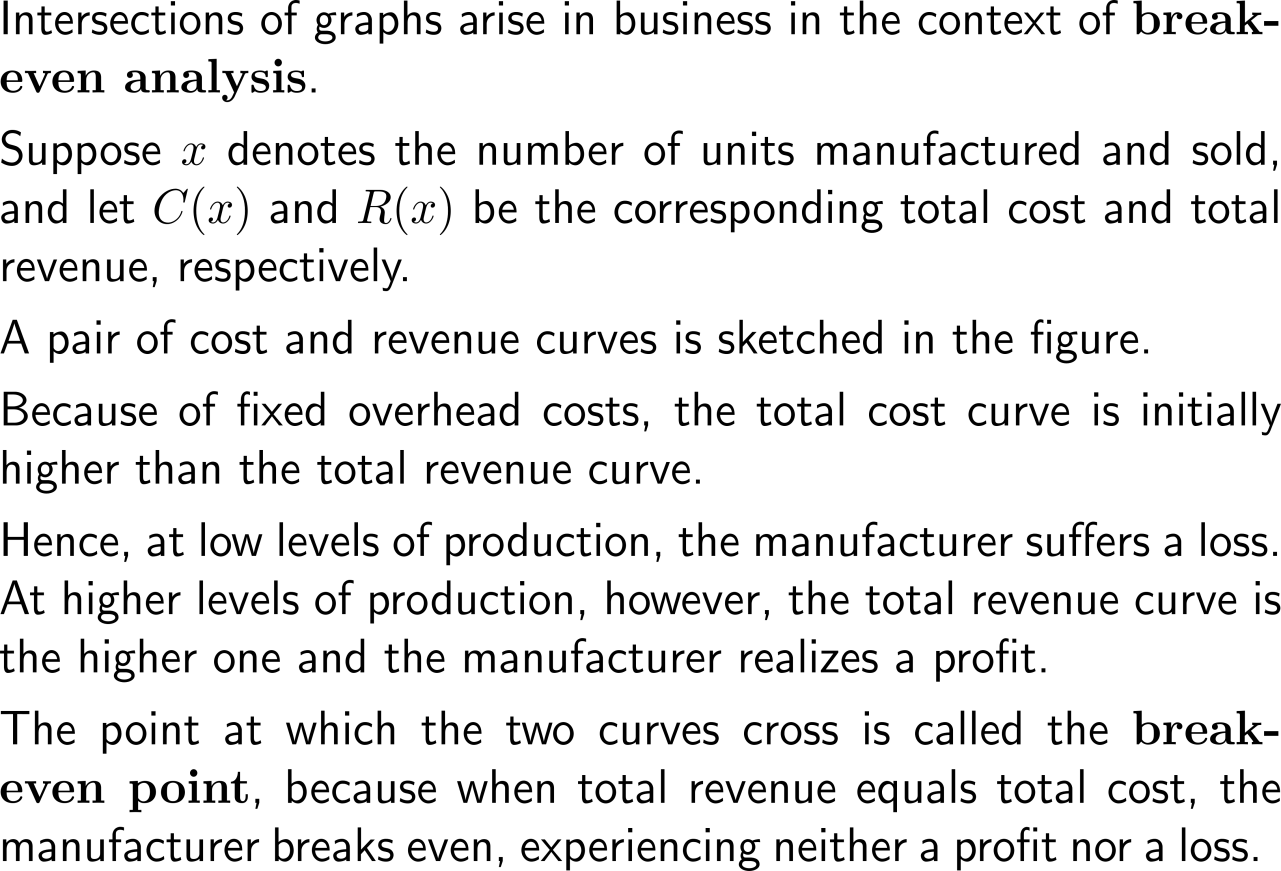 Cost and revenue curves, with a break-even point at P
Example:Break-Even analysis
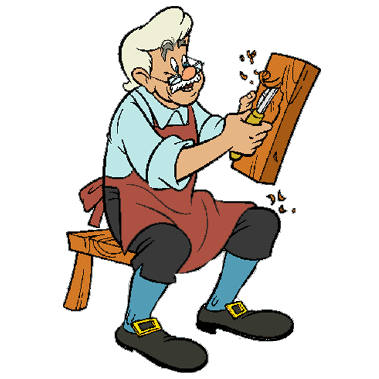 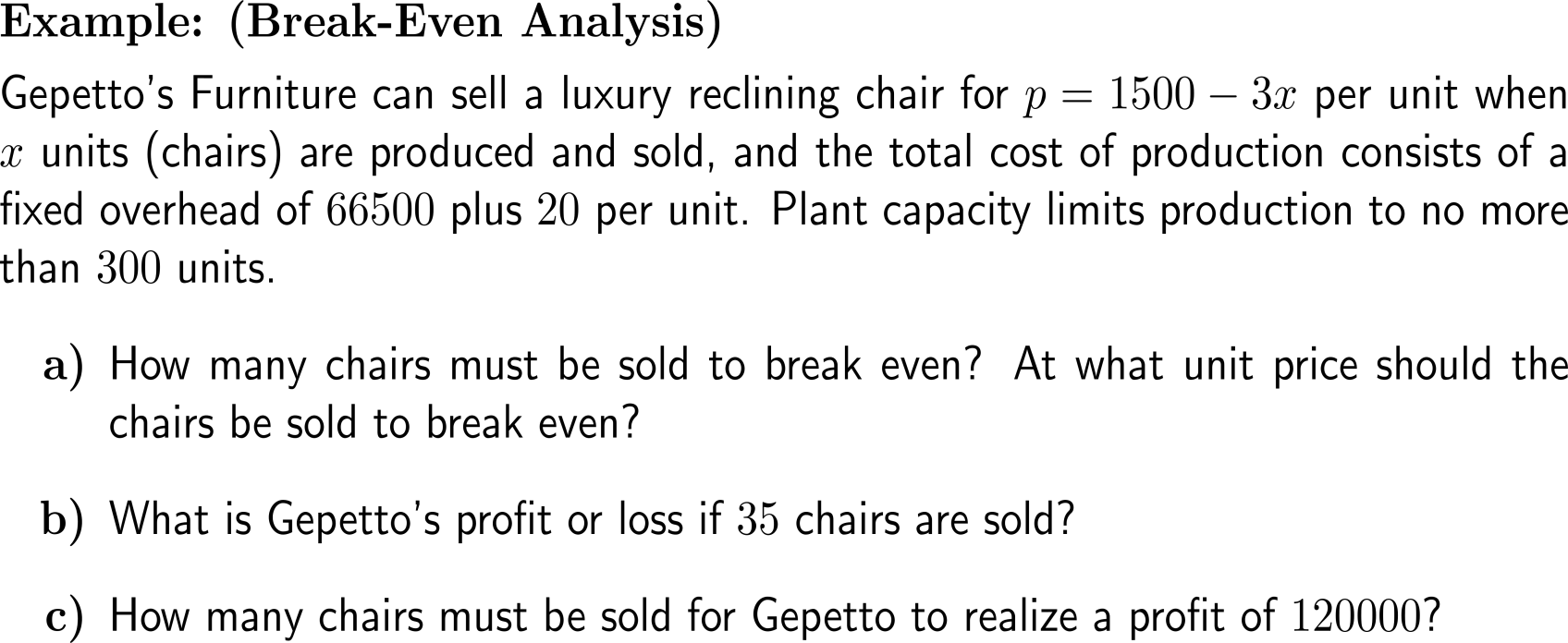 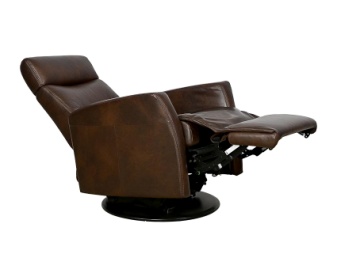 Example:Break-Even analysis
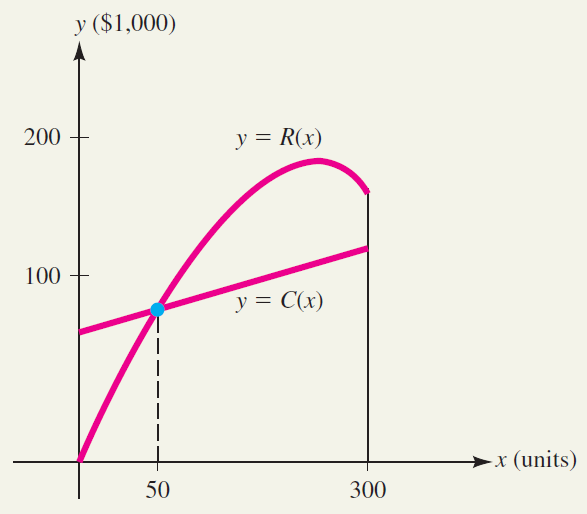 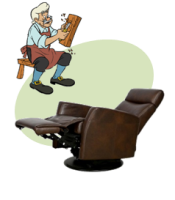 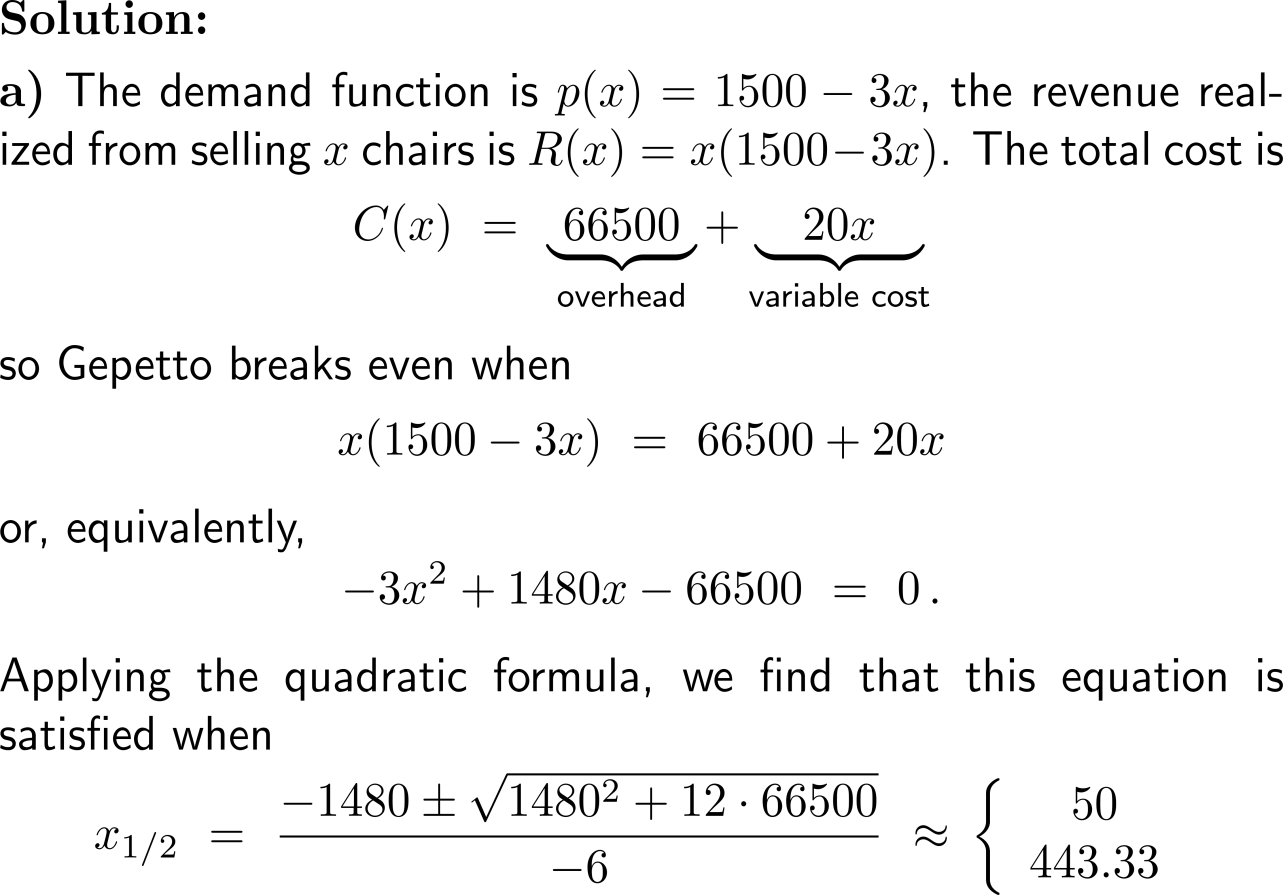 Example:Break-Even analysis
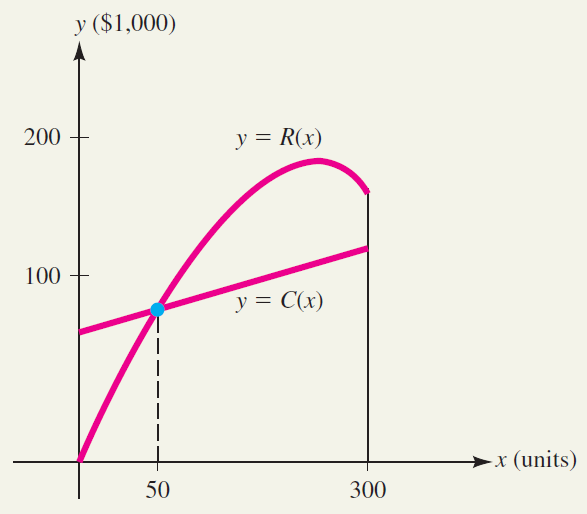 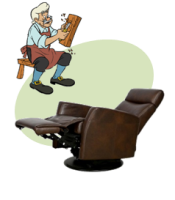 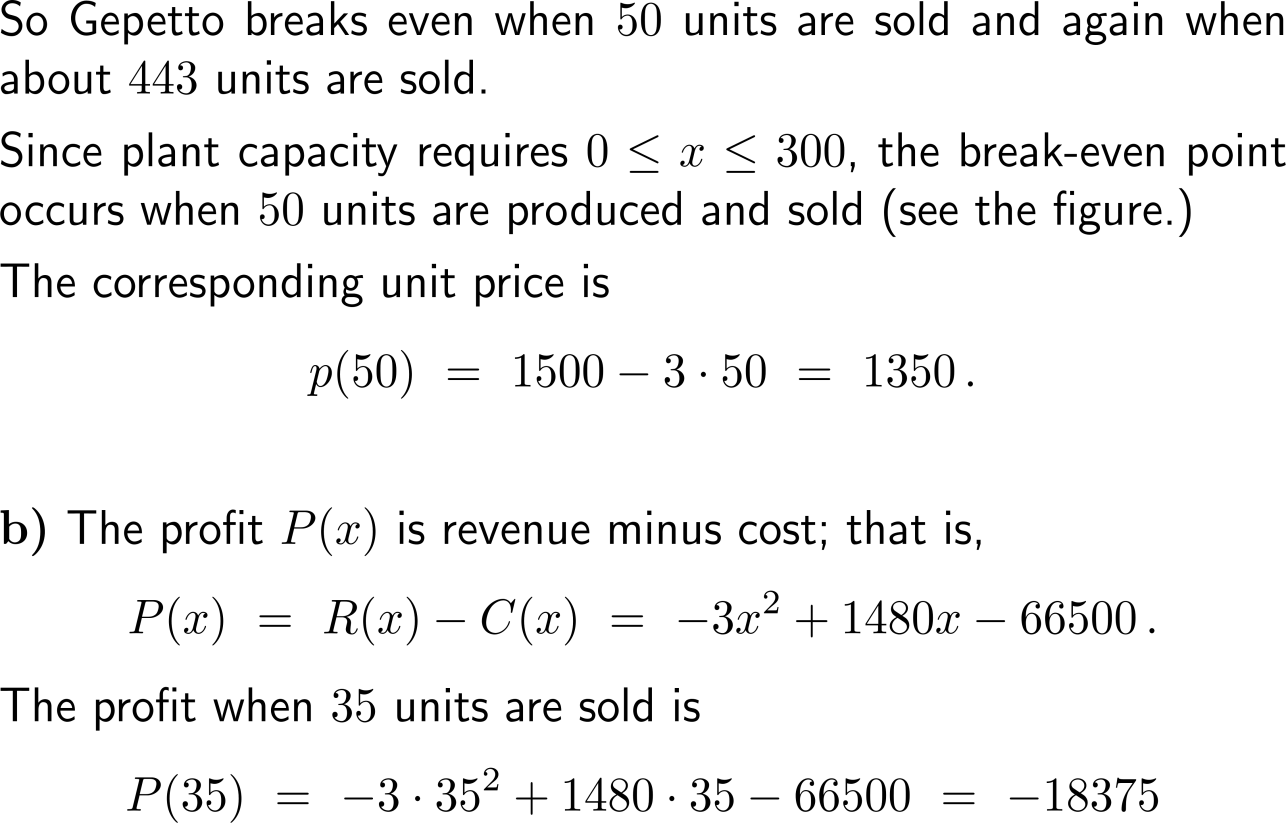 Example:Break-Even analysis
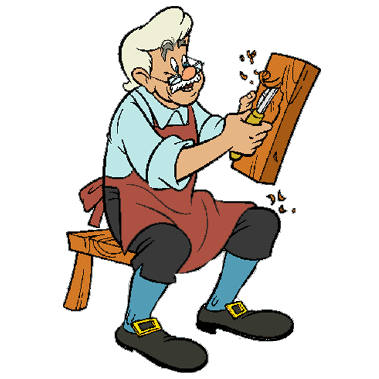 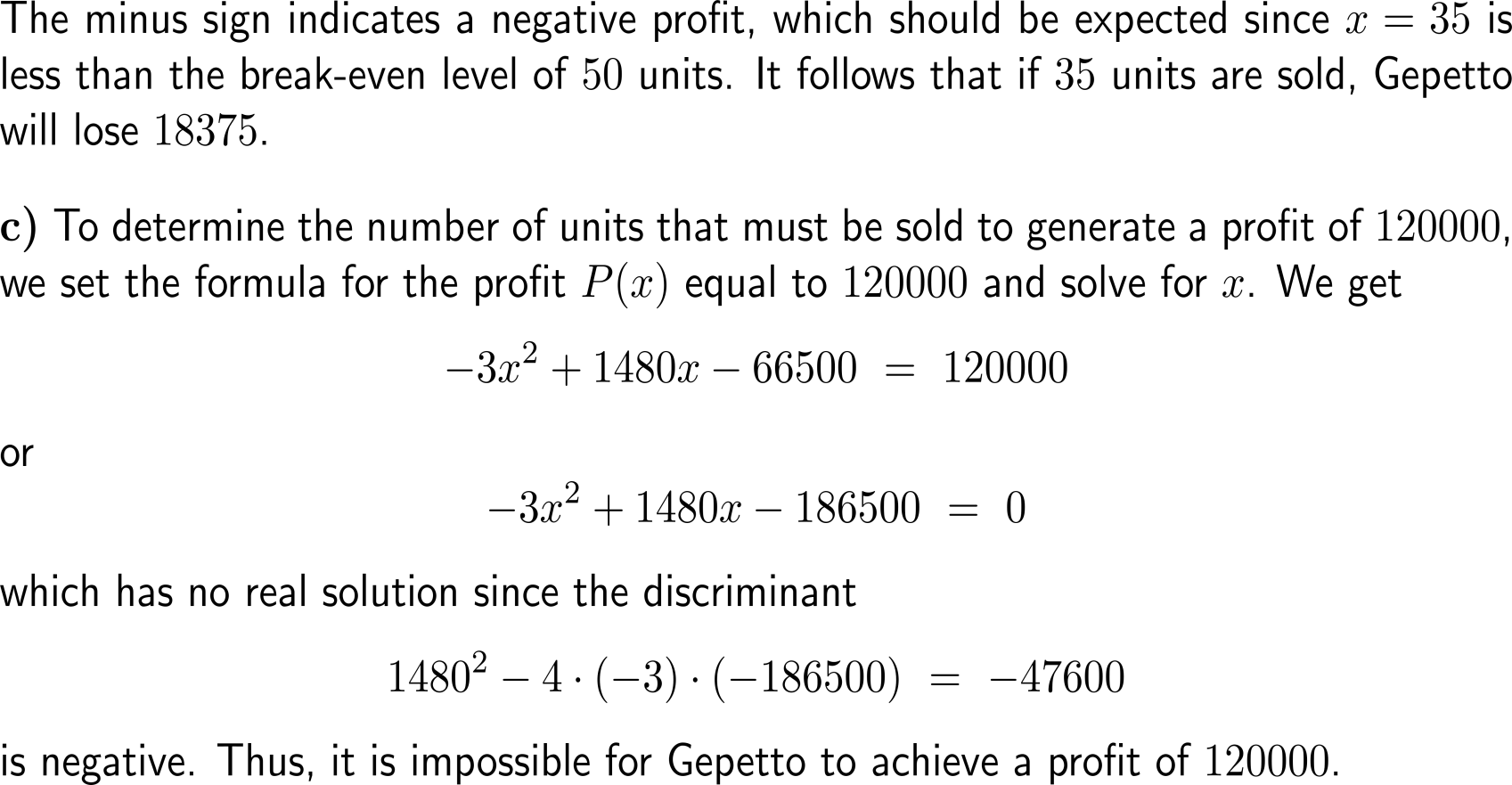 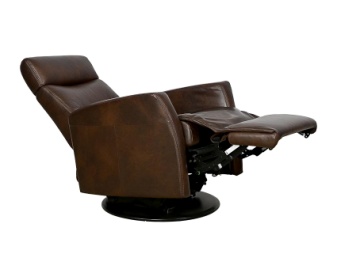 Example:Comparative cost analysis
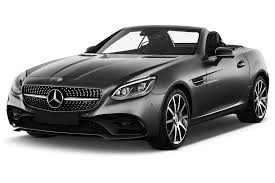 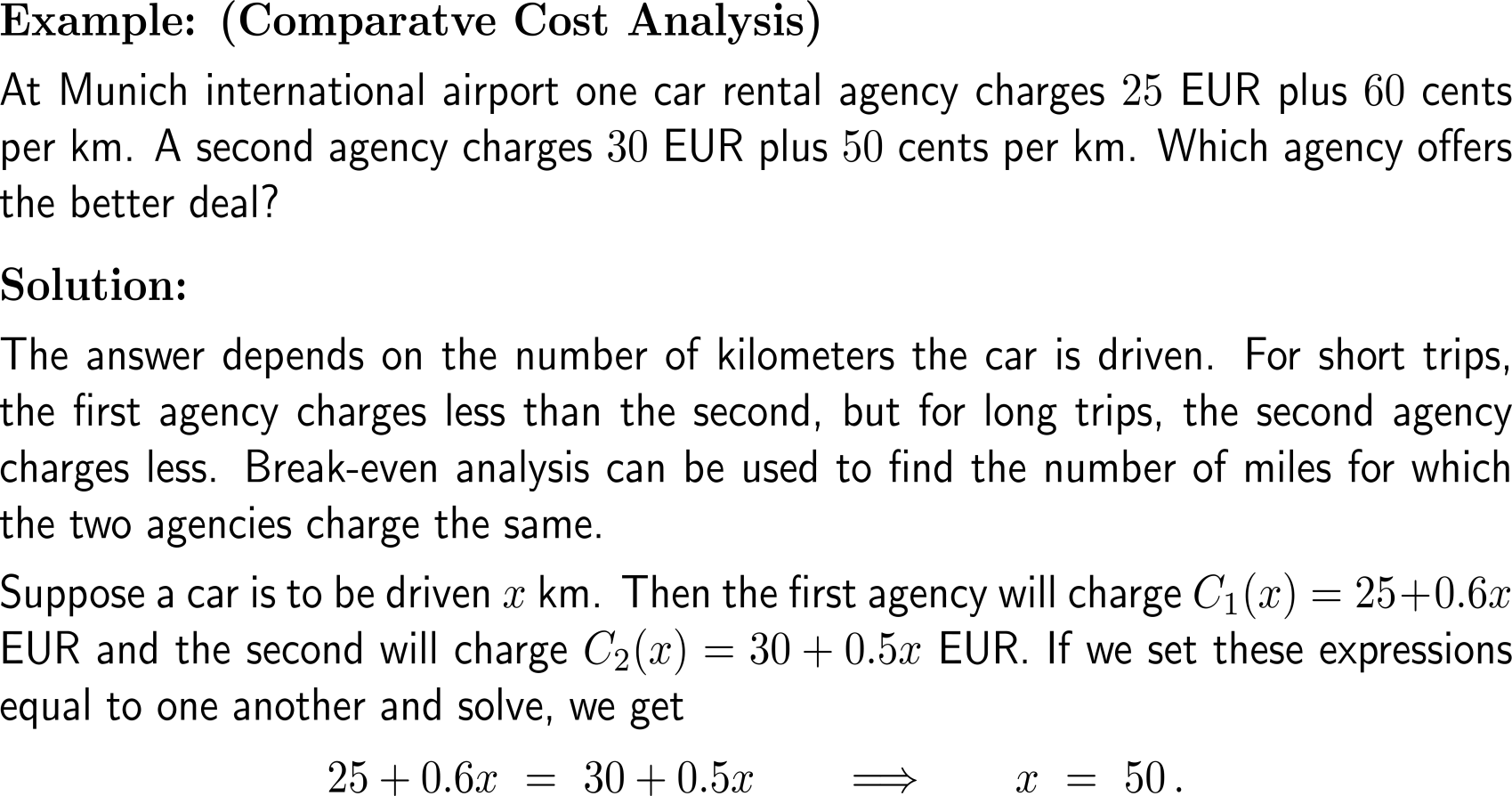 Example:Comparative cost analysis
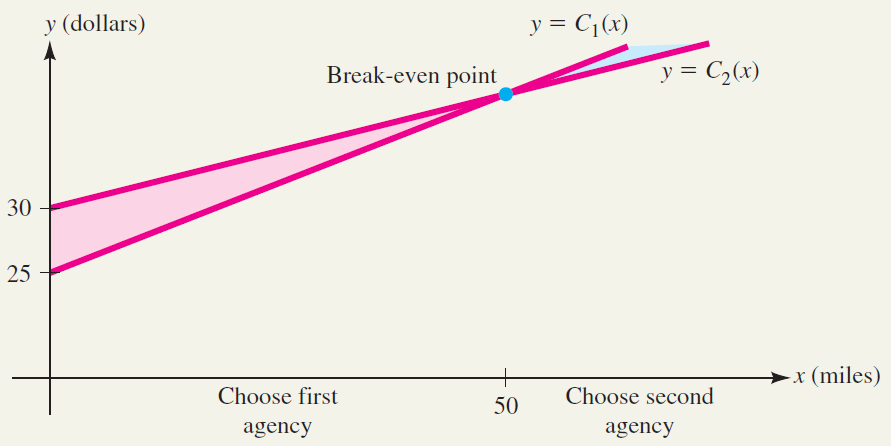 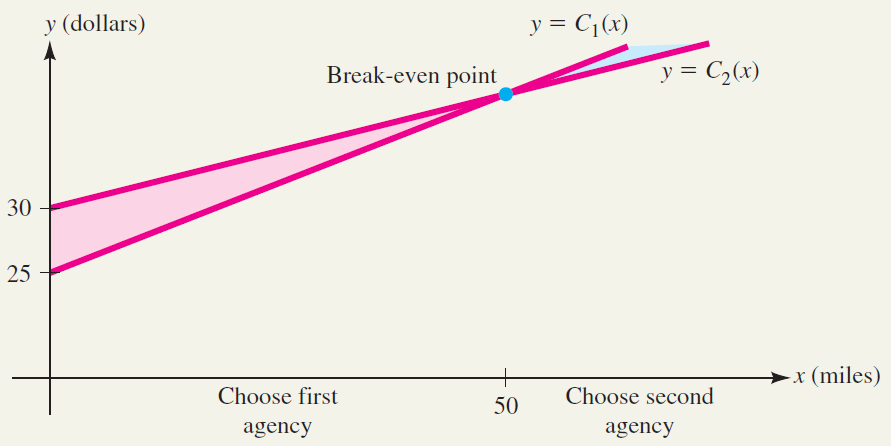 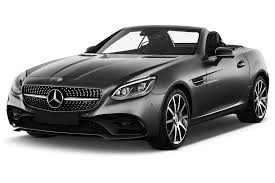 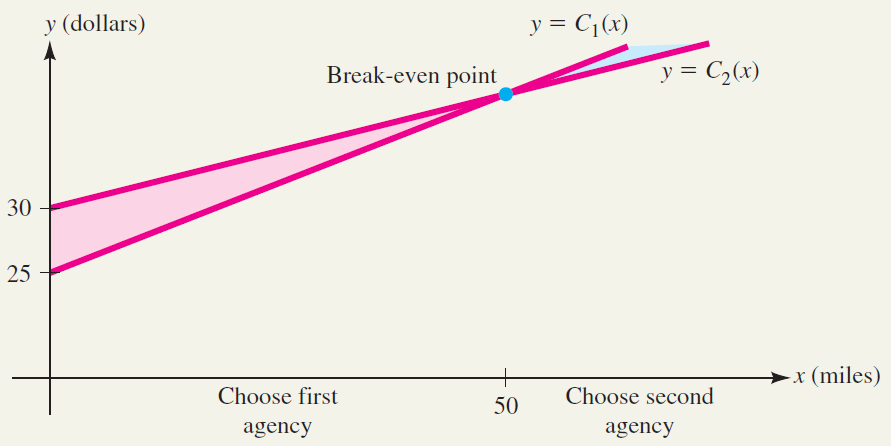 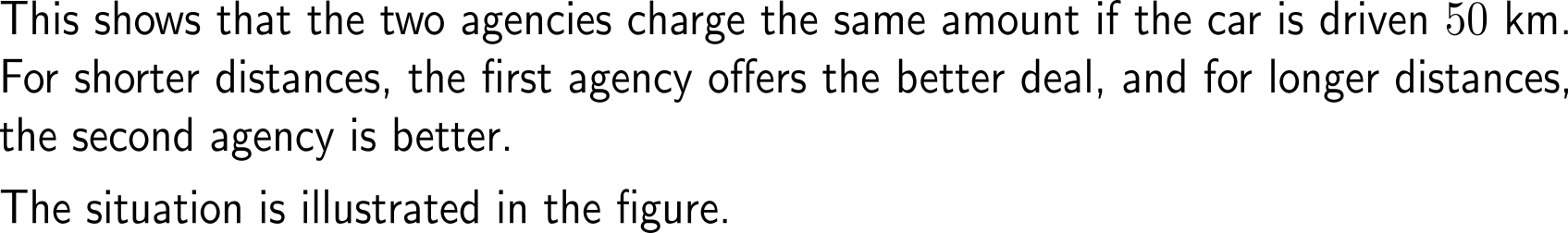 Calculus I for Management